BÀI 2: TRANG PHỤC TRONG LỄ HỘI
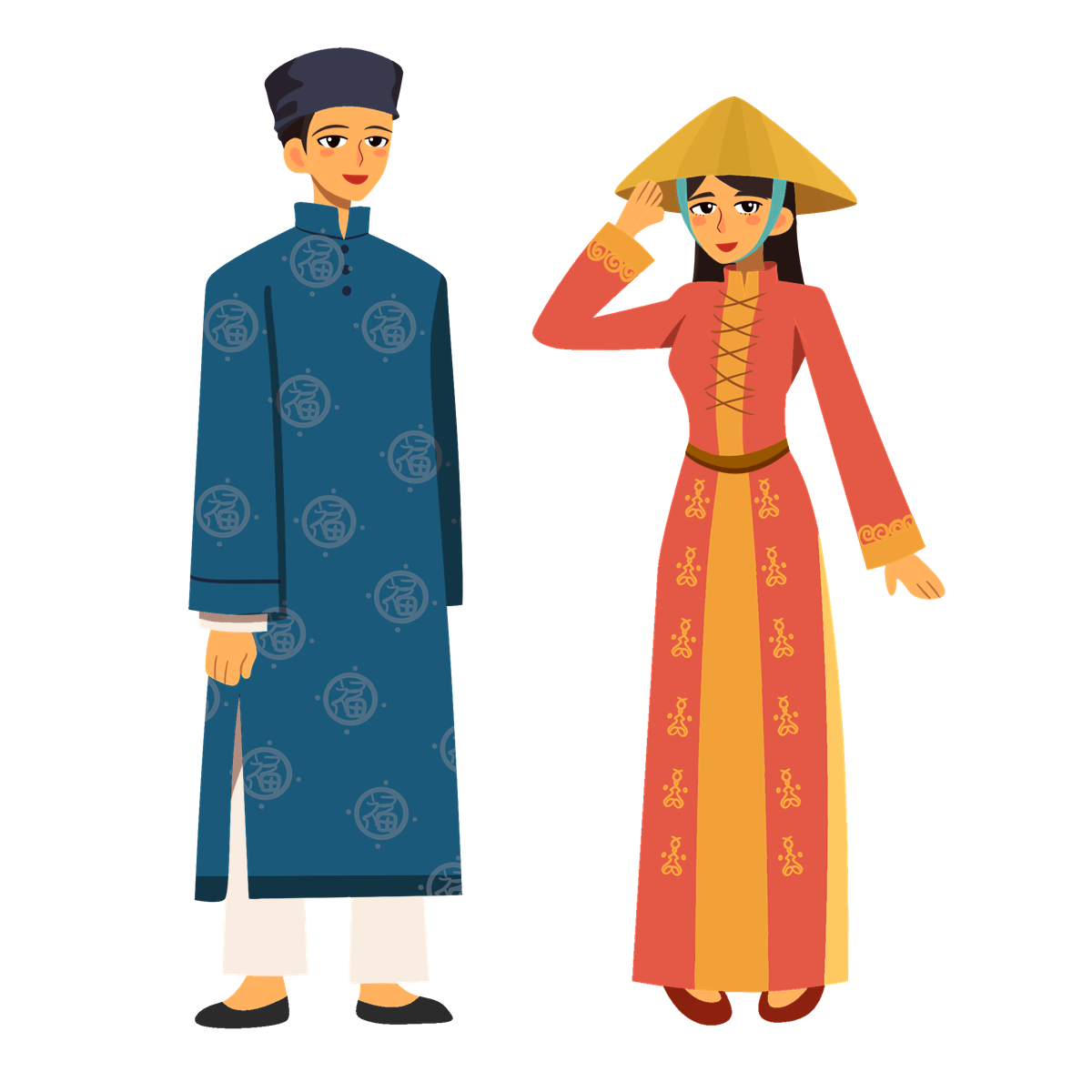 NỘI DUNG BÀI HỌC
Luyện tập – Sáng tạo
03
01
Khám phá
04
Phân tích – Đánh giá
02
Kiến tạo kiến thức, kĩ năng
05
Vận dụng – Phát triển
1. Khám phá các trang phục trong lễ hội
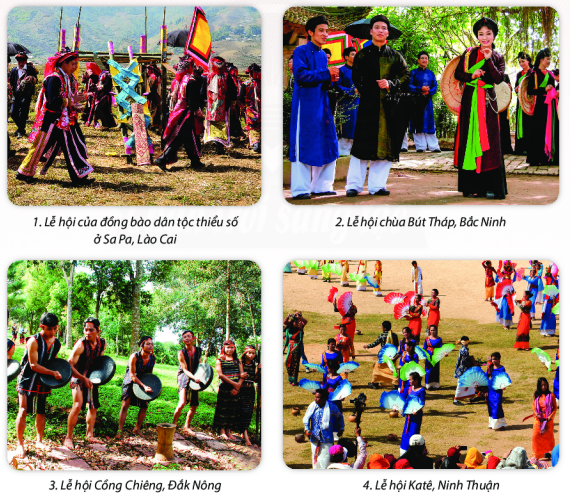 Quan sát hình ảnh trang 38 SGK để nhận biết một số trang phục lễ hội:
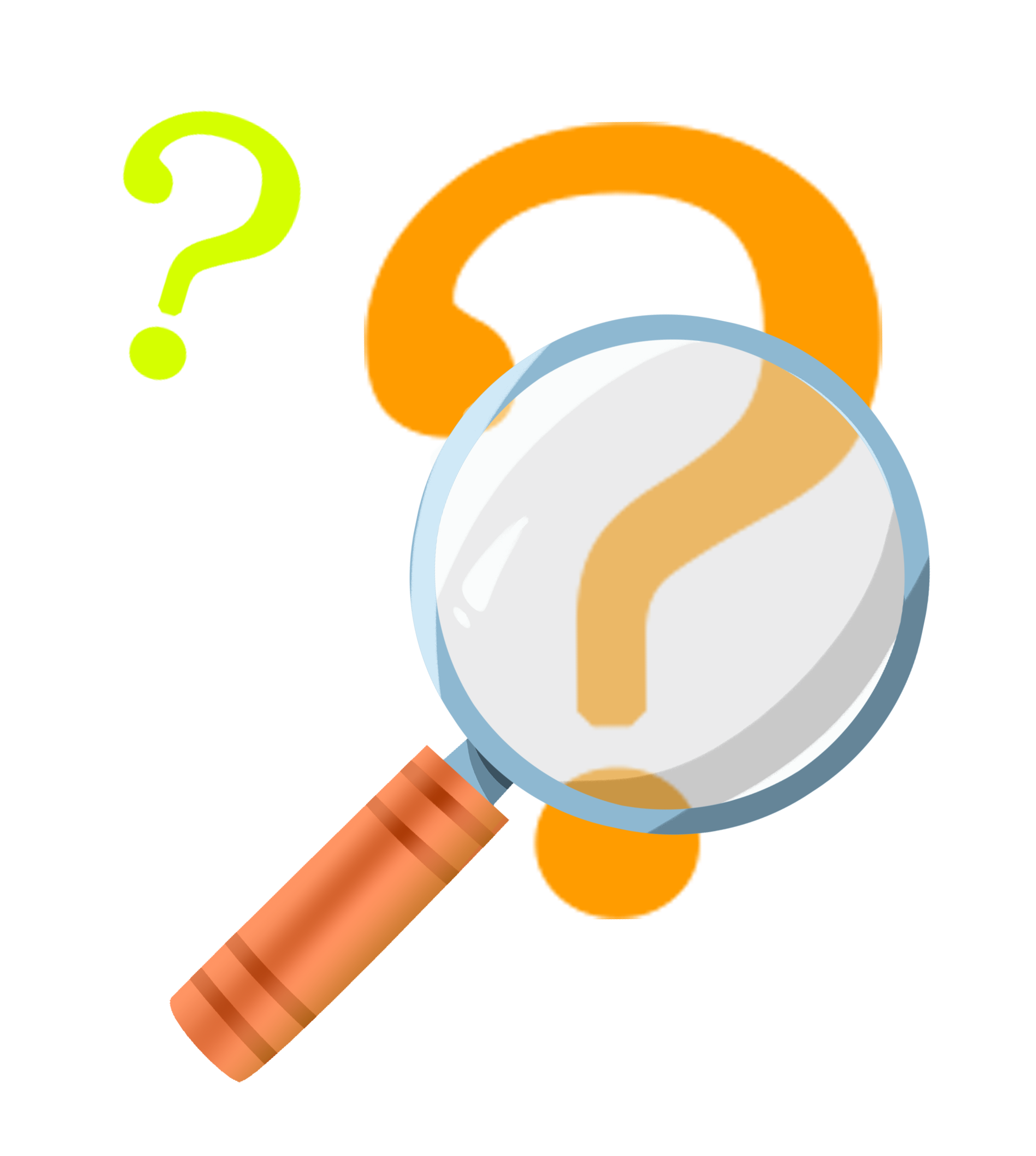 Dựa vào hình ảnh vừa quan sát và trả lời câu hỏi:
+ Em đã biết hay đã được tham gia lễ hội nào?
+ Lễ hội đó được tổ chức ở đâu?
+ Em ấn tượng với hoạt động nào trong lễ hội?
+ Trang phục của lễ hội đó như thế nào?
+ Hình dáng, màu sắc của trang phục nào trong lễ hội phù hợp với nhân vật 3D từ dây thép của em?
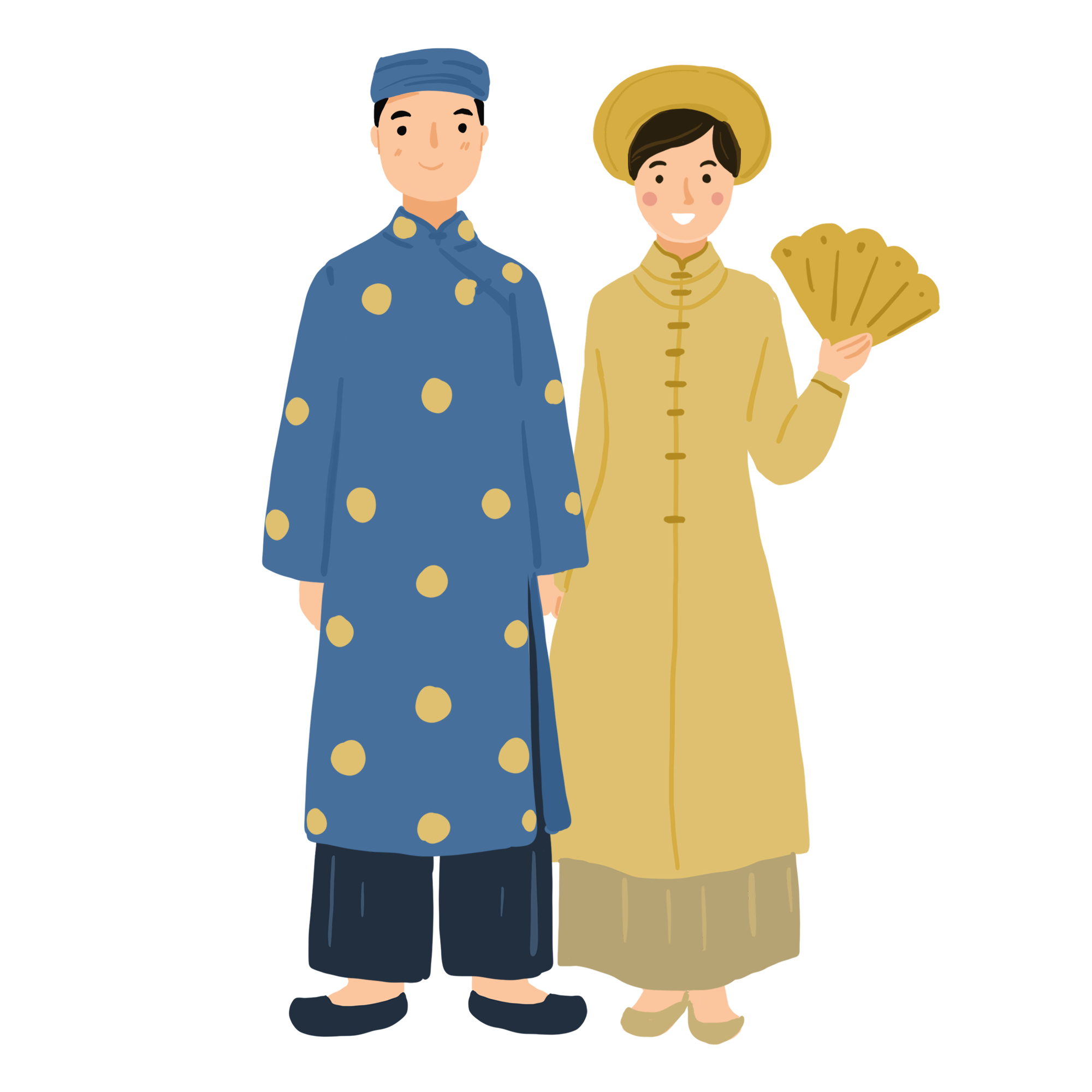 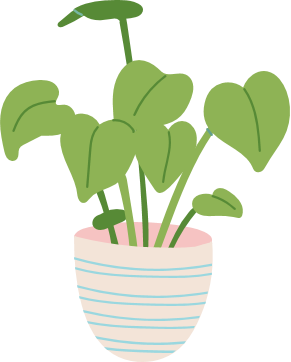 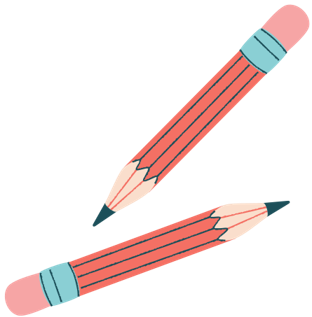 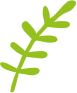 Em hãy mô tả kiểu dáng, màu sắc trang phục của người phụ nữ hát quan họ trong lễ hội (tranh 2).
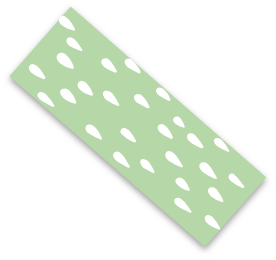 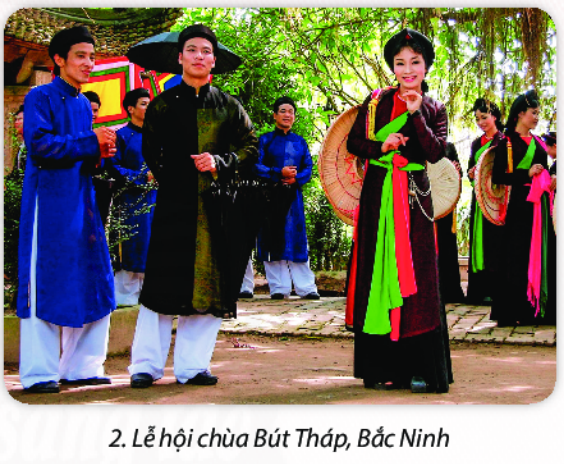 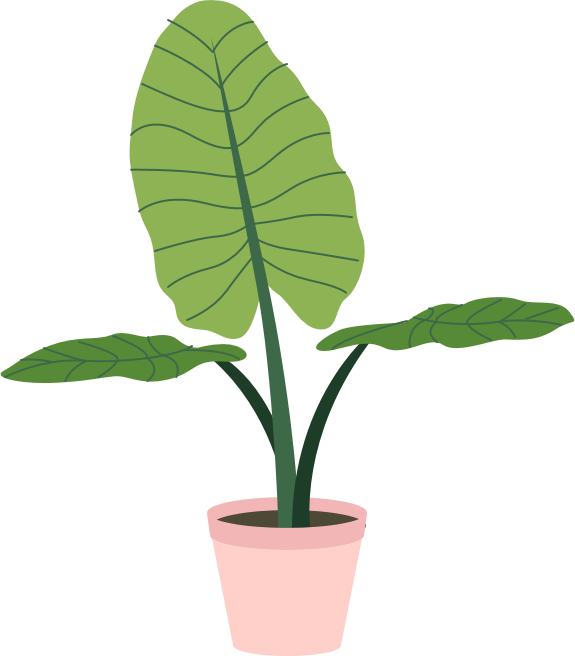 Em hãy chỉ ra điểm khác nhau trong trang phục của em và các trang phục lễ hội truyền thống khác?
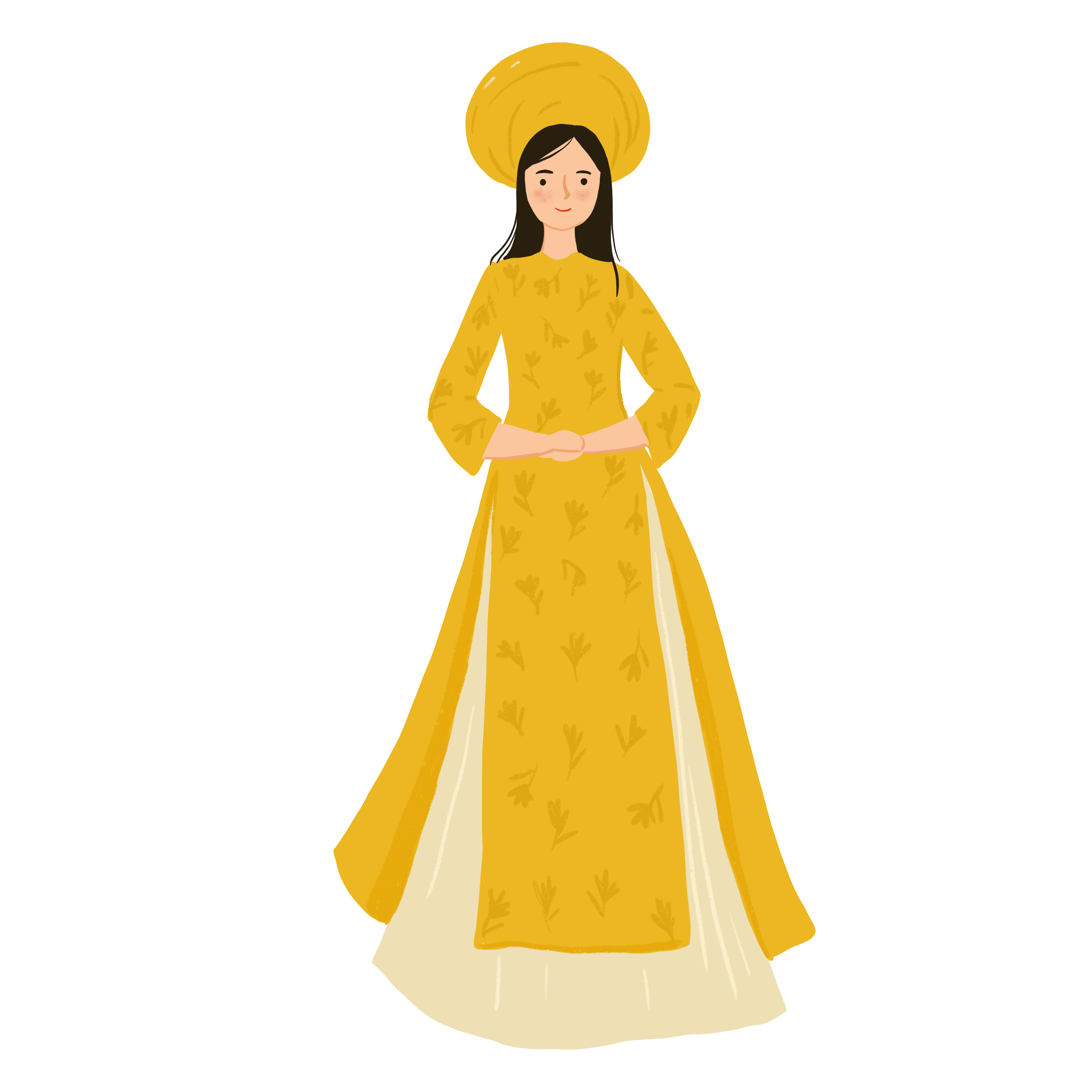 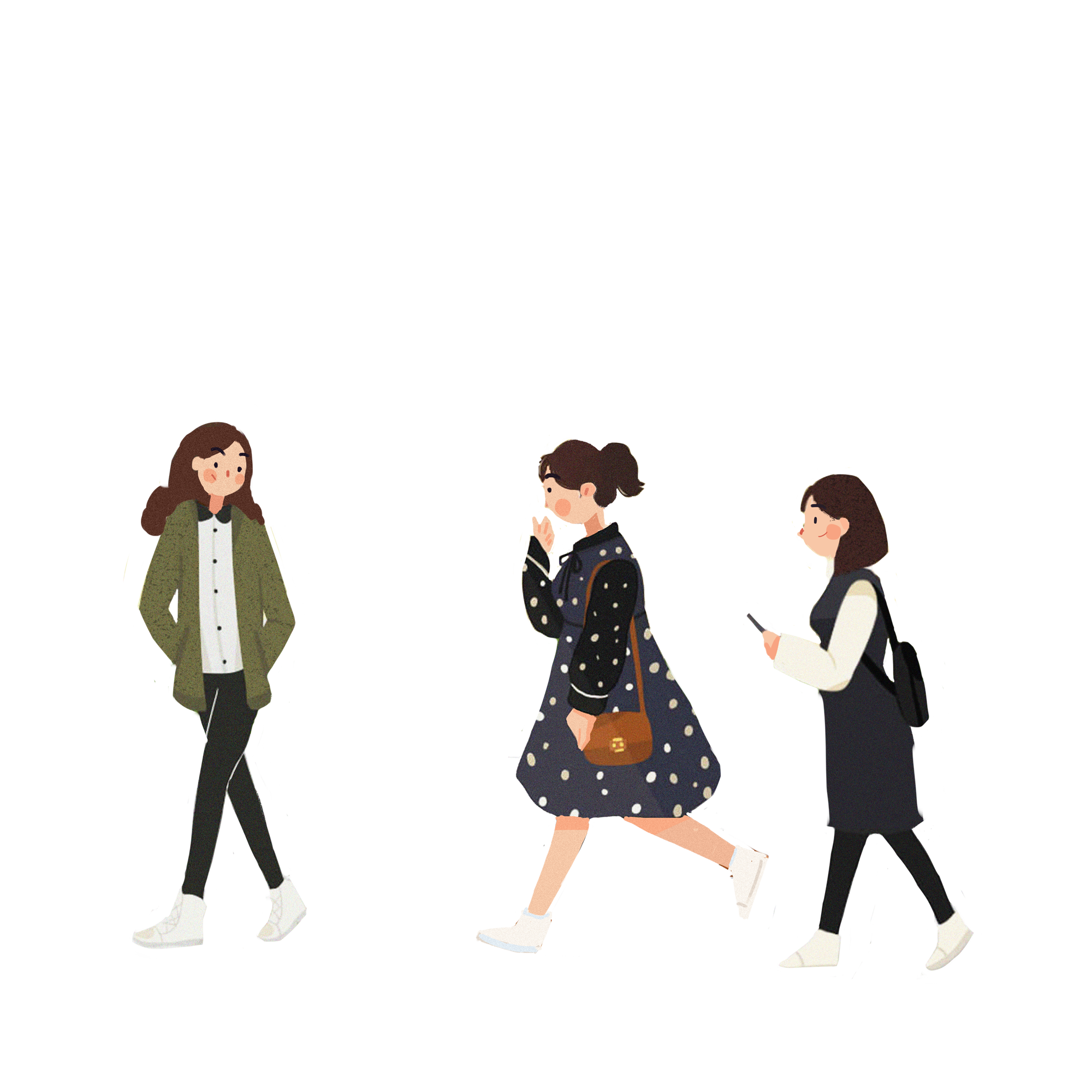 Trang phục của em: trang phục trong cuộc sống hàng ngày.
Trang phục lễ hội: trang phục riêng biệt, độc đáo, mang sắc thái riêng của từng lễ hội, từng vùng miền.
02
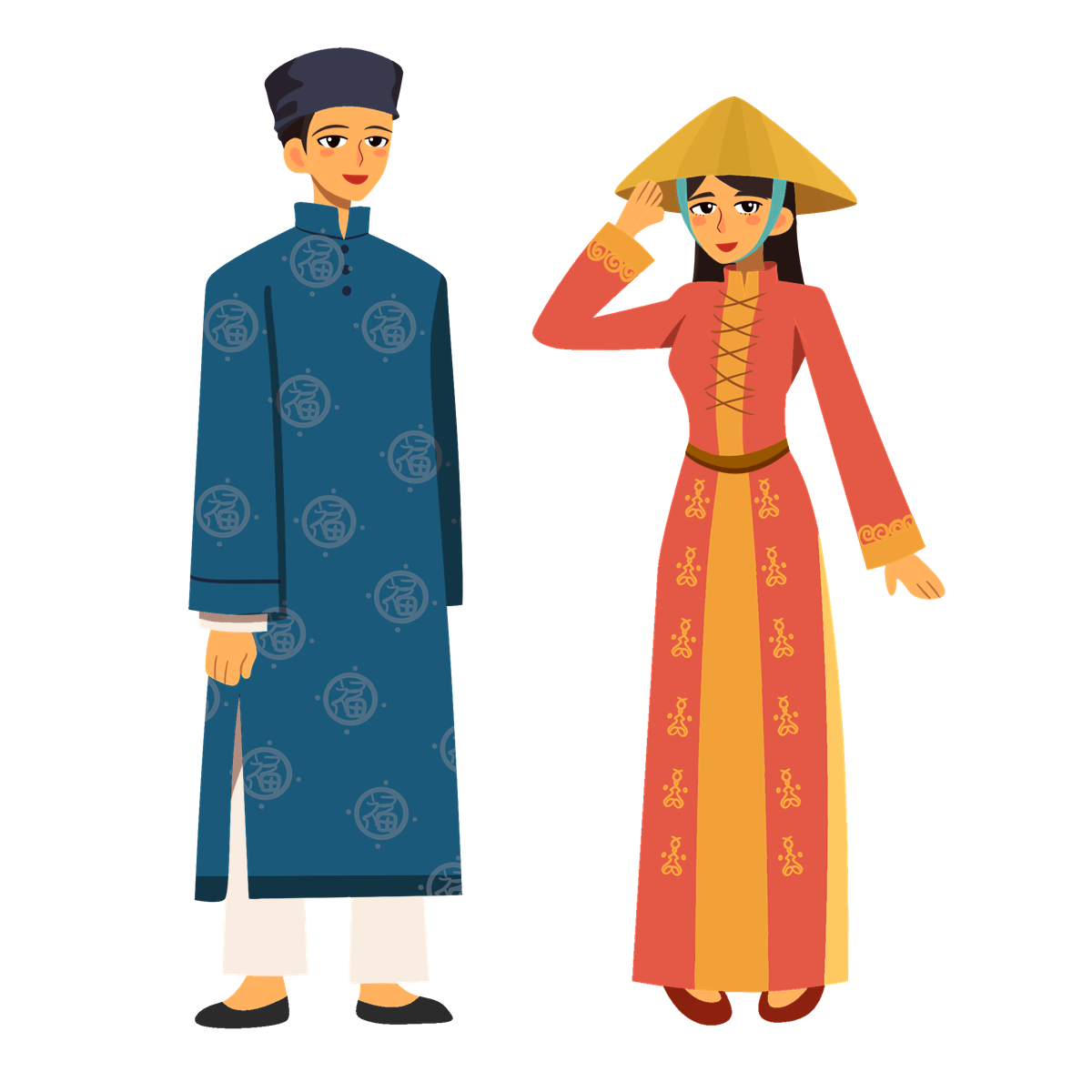 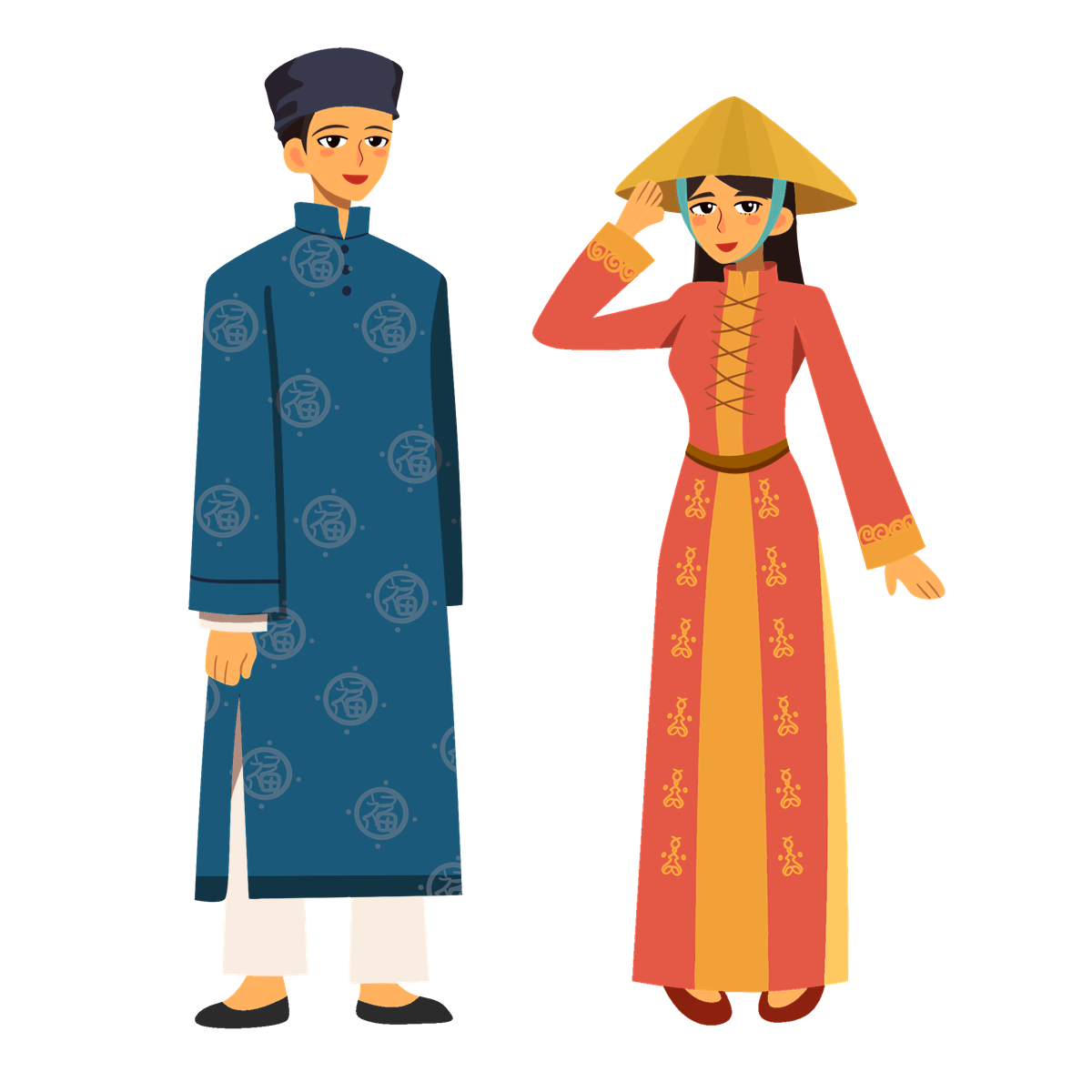 Kiến tạo kiến thức, kĩ năng
Cách thiết kế trang phục lễ hội cho nhân vật
Quan sát hình ảnh trong SGK trang 39, hãy tìm hiểu các bước thiết kế trang phục cho nhân vật 3D bằng cách trả lời câu hỏi:
Để thiết kế trang phục cho nhân vật 3D thì phải làm như thế nào?
Sử dụng hình nhân vật 3D ở bước nào khi thiết kế trang phục?
Cần làm gì để trang phục vừa với cơ thể của nhân vật?
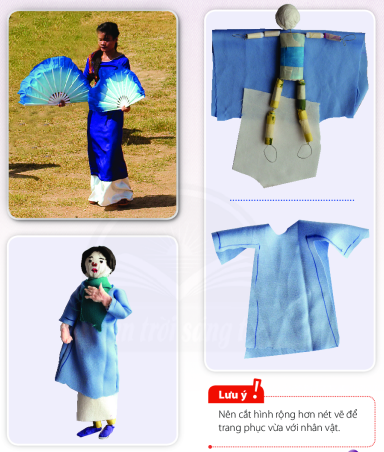 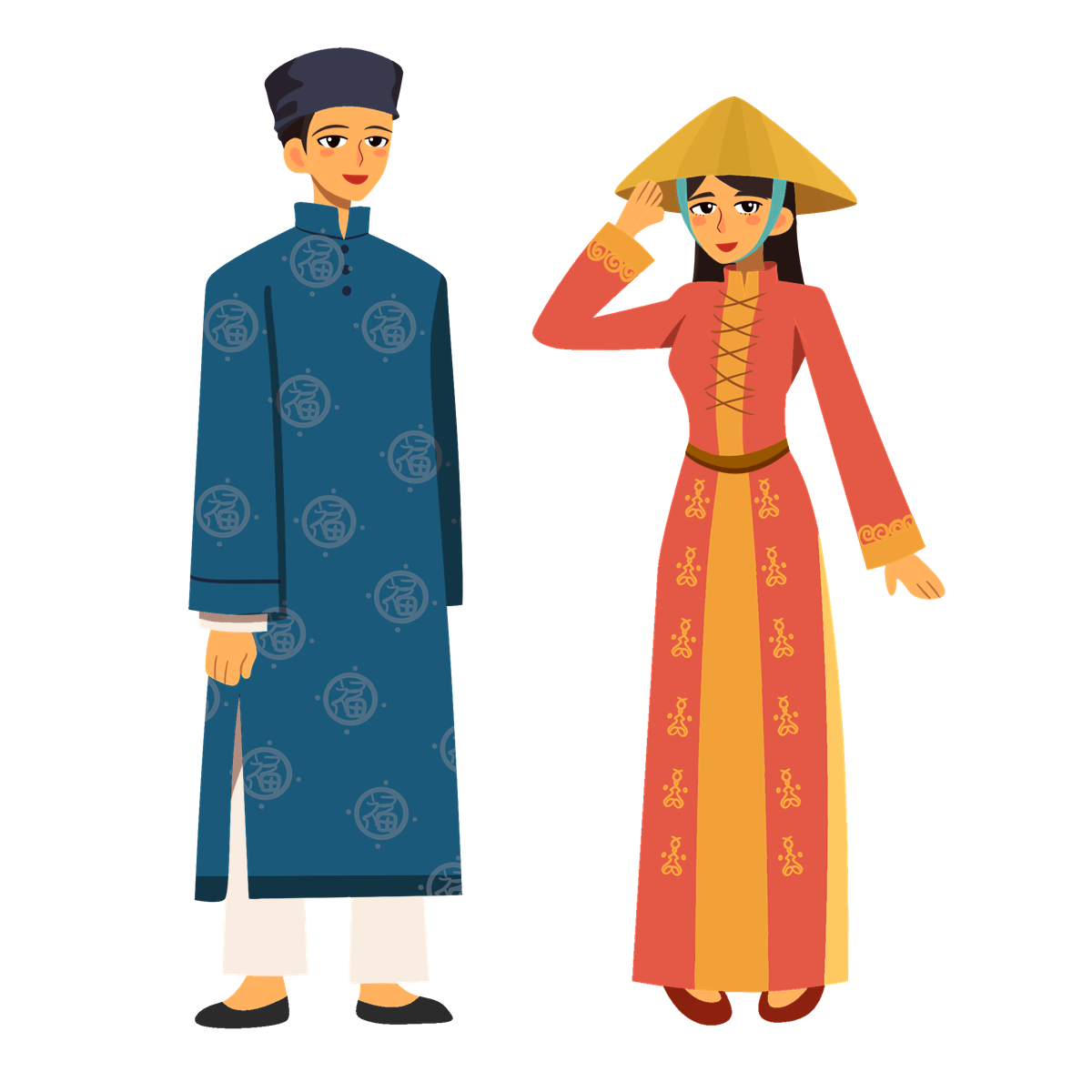 Trang phục có thể biểu đạt được vai trò và hoạt động của nhân vật trong lễ hội.
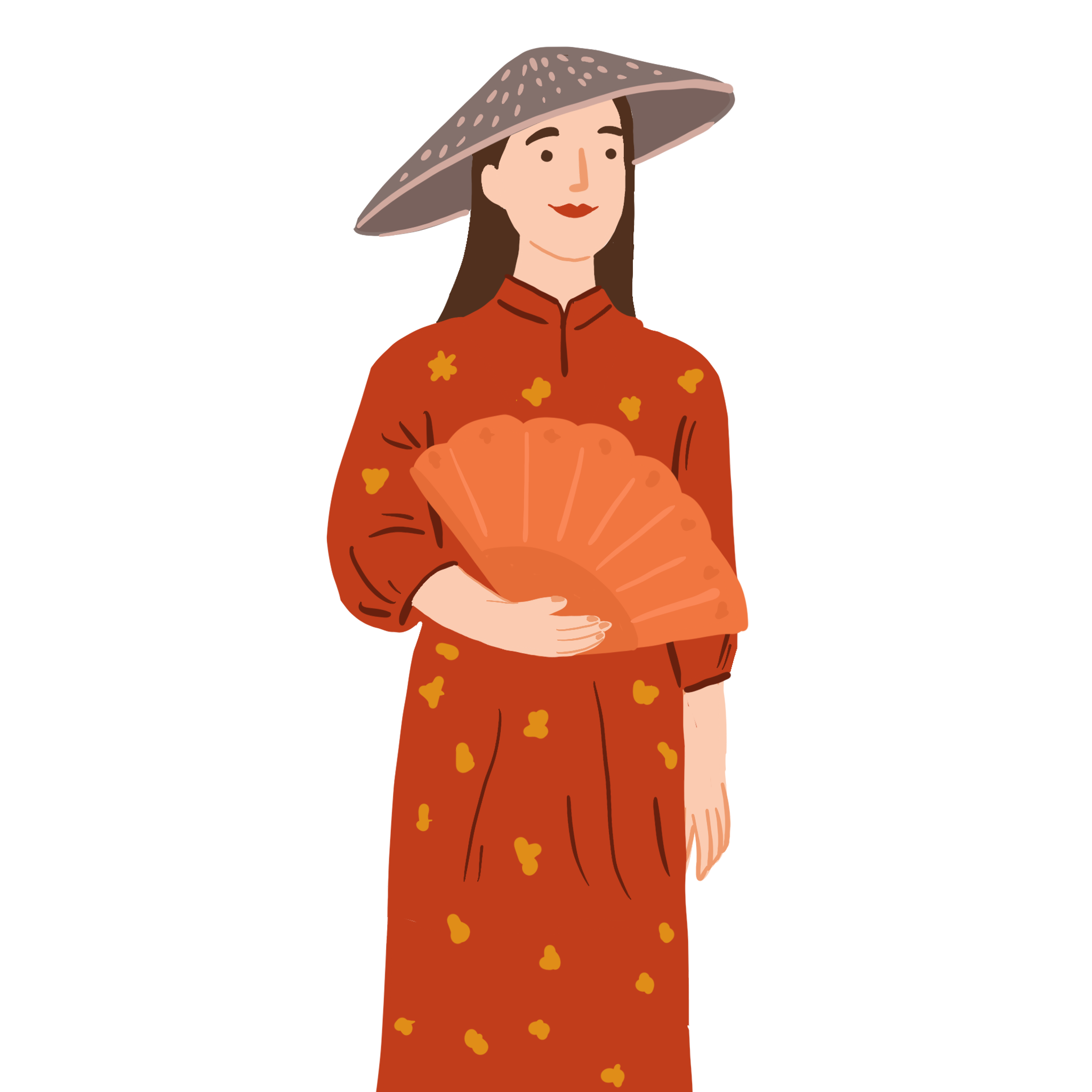 KẾT LUẬN
Các bước thiết kế trang phục cho nhân vật 3D:
2
1
3
Lựa chọn vật liệu có màu sắc phù hợp với trang phục lễ hội cần thể hiện cho nhân vật.
Thêm chi tiết, hoàn thiện trang phục và tạo đặc điểm riêng cho nhân vật.
Vẽ và cắt hình trang phục phù hợp với tỉ lệ hình khối nhân vật.
03
Luyện tập – Sáng tạo
Thiết kế trang phục lễ hội cho nhân vật
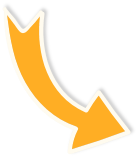 - Lập nhóm để thảo luận về:
+ Hoạt động của lễ hội yêu thích.
+ Trang phục của các nhân vật trong lễ hội.
Lựa chọn vật liệu làm trang phục có màu sắc phù hợp với hoạt động của nhân vật trong lễ hội.
Thiết kế trang phục nhân vật theo ý tưởng của nhóm.
Gợi ý
Thực hành thiết kế trang phục lễ hội cho nhân vật 3D bằng cách trả lời các câu hỏi:
+ Hoạt động của lễ hội trà nhóm em định thể hiện có mấy nhân vật?
+ Em thể hiện nhân vật nào trong hoạt động của lễ hội?
+ Nhân vật đó là nam hay nữ, già hay trẻ?
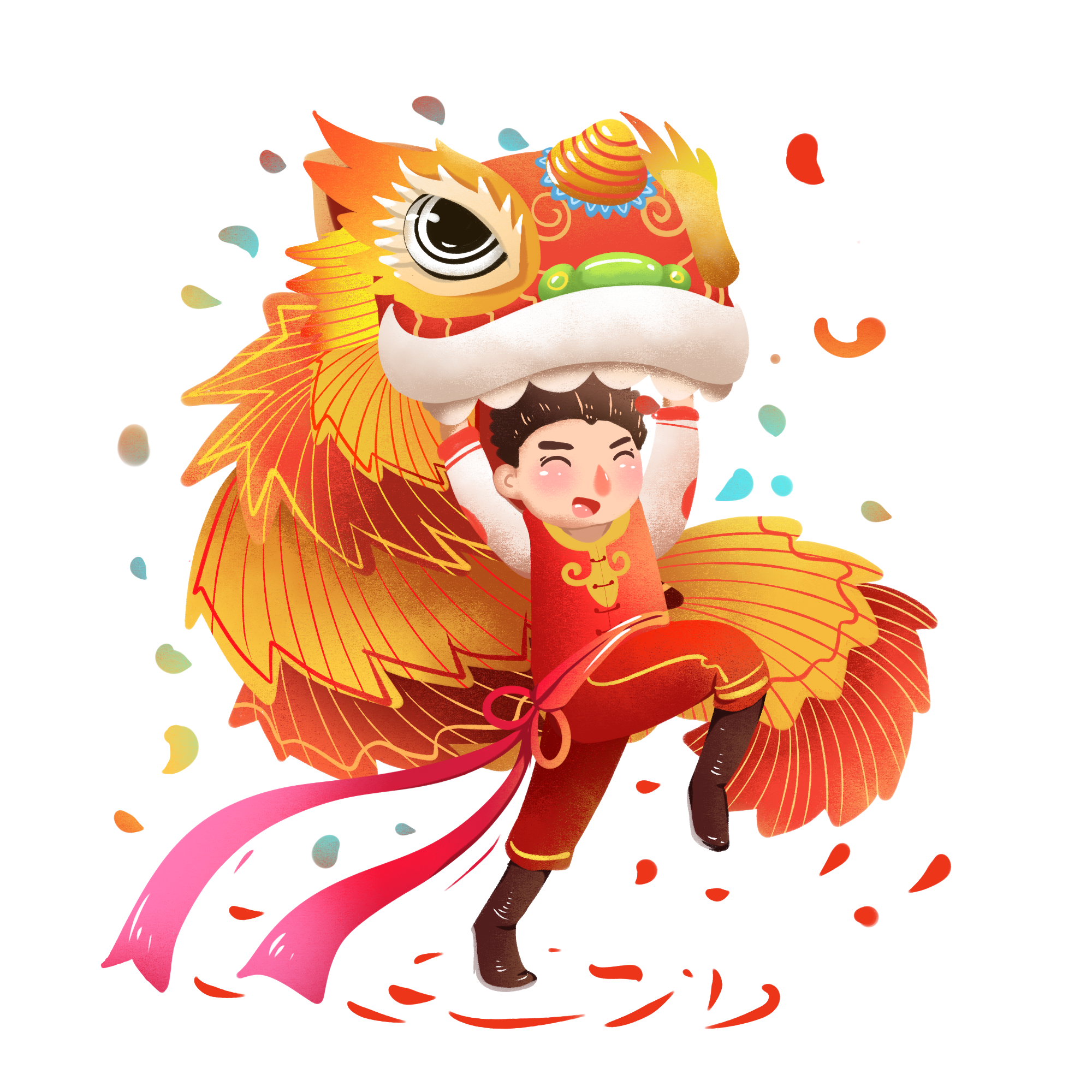 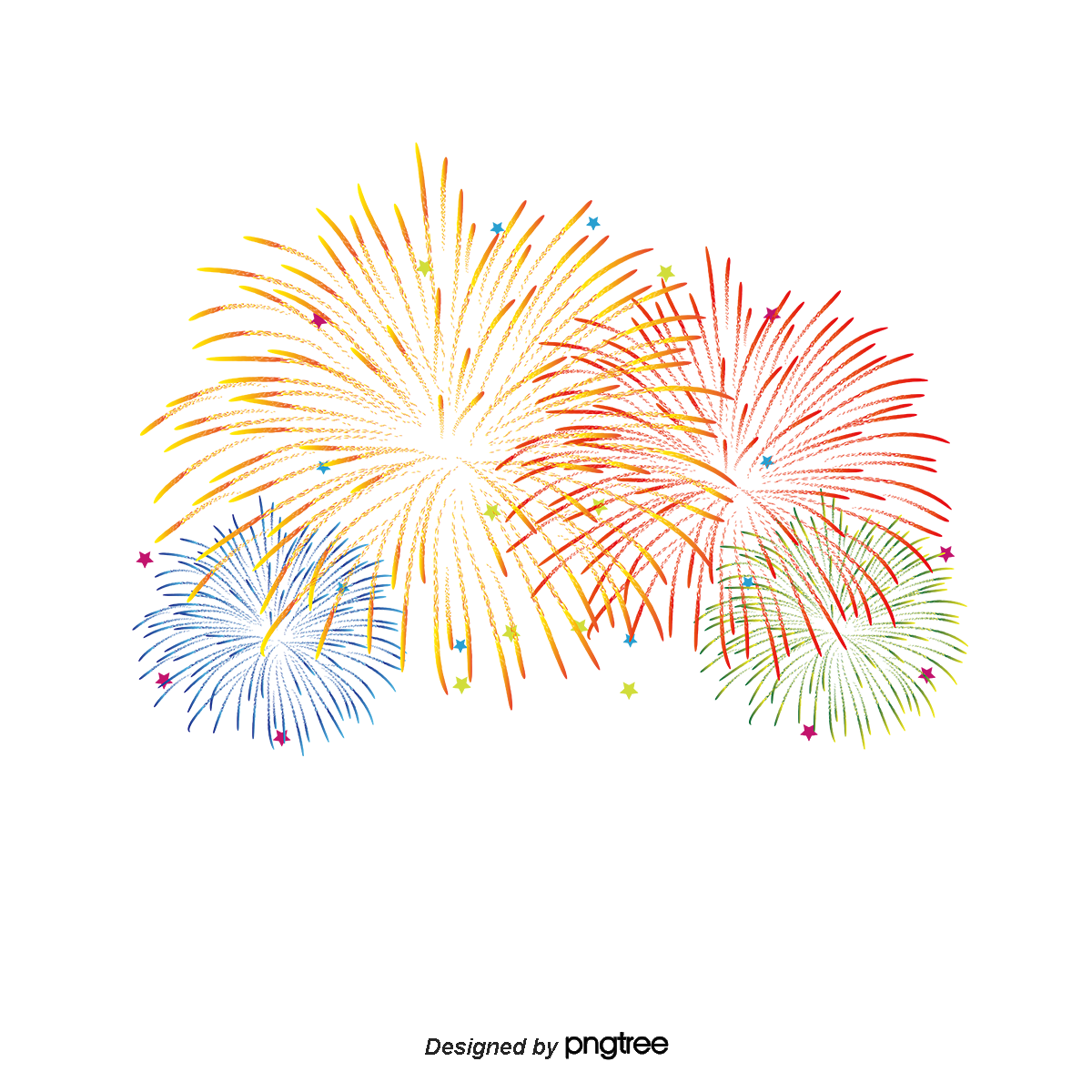 Gợi ý
+ Chất liệu, màu sắc nào phù hợp với vai trò và hoạt động của nhân vật trong lễ hội ?
+ Cần trang trí thêm phụ kiện nào để thể hiện rõ vai trò của nhân vật trong lễ hội ?
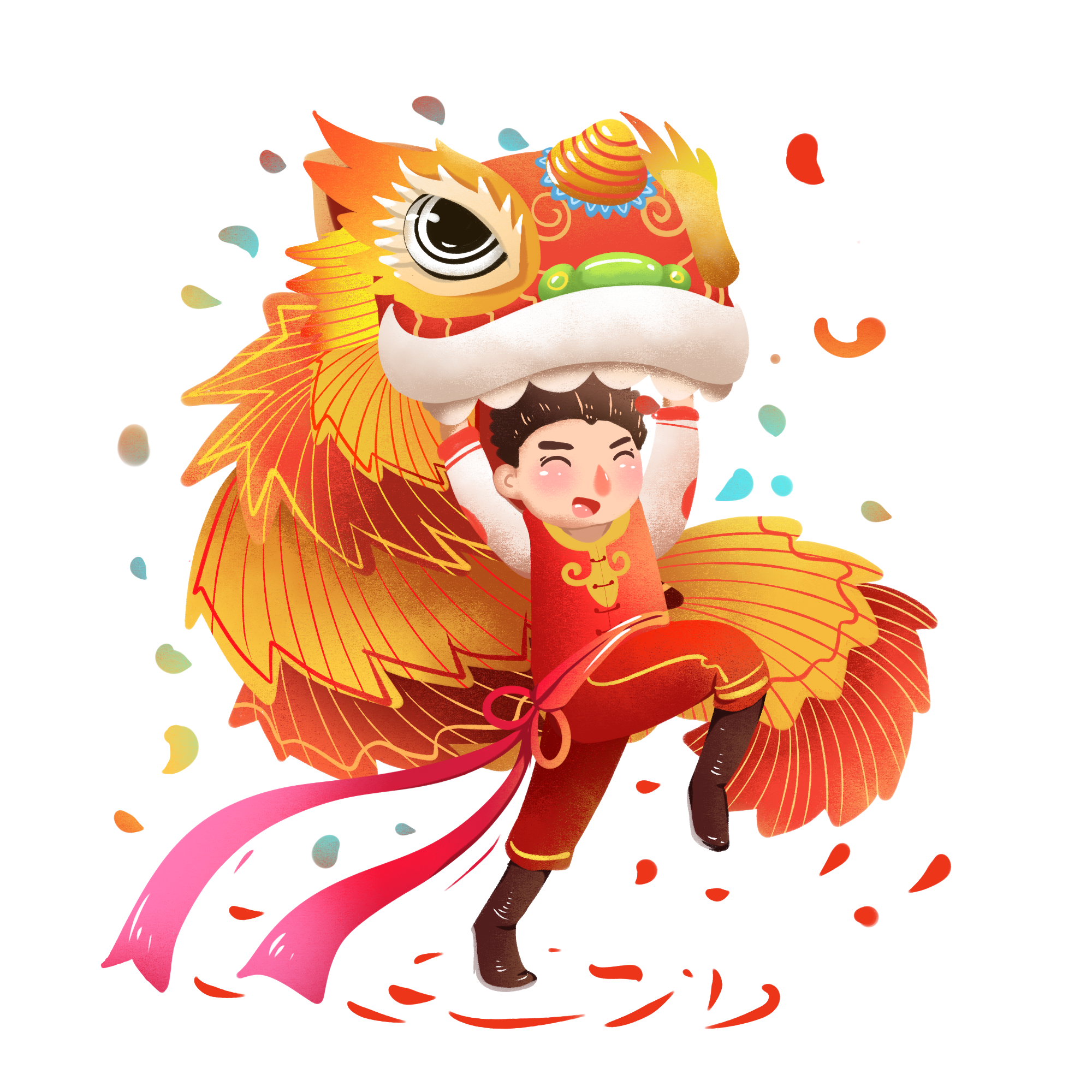 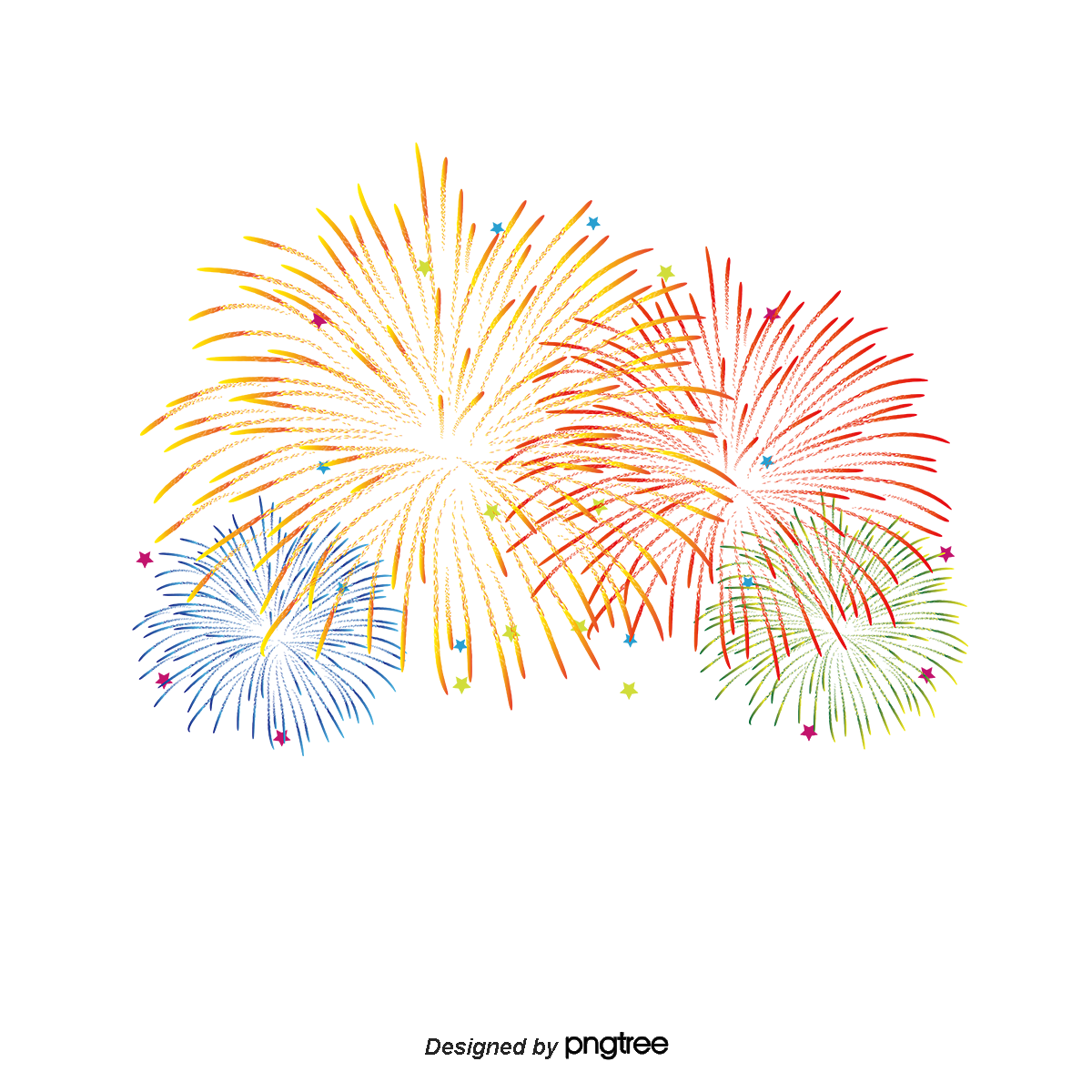 Một số sản phẩm tham khảo
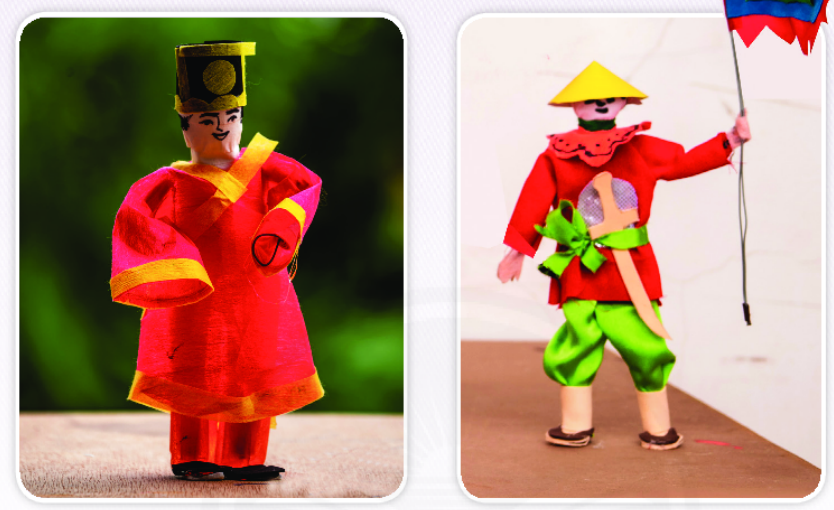 Một số sản phẩm tham khảo
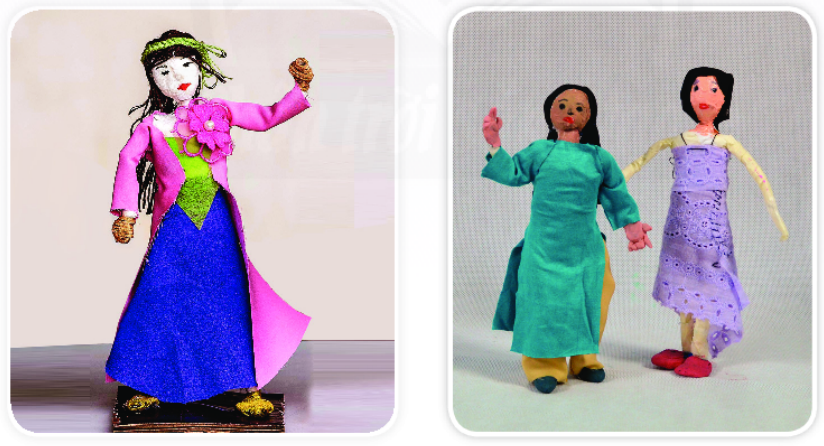 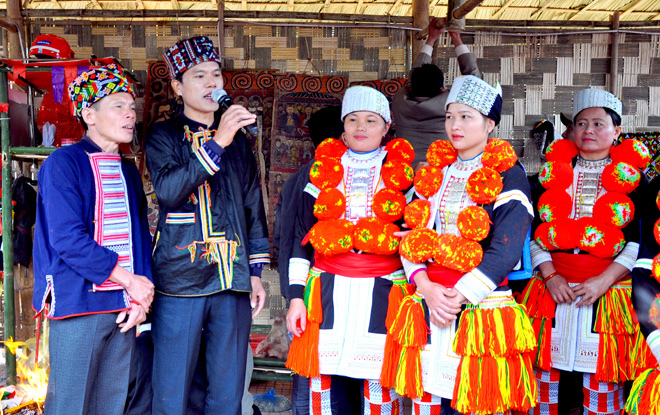 4. Phân tích – Đánh giá
Trưng bày sản phẩm và chia sẻ
Gợi ý chia sẻ về sản phẩm
Phân tích hình dáng, màu sắc, cách thiết kế và trang trí trang phục.
Chia sẻ những cảm nhận về hình khối ở tư thế, về động tác và nét biểu cảm trên khuôn mặt nhân vật.
Chỉ ra cách điều chỉnh để trang phục thể hiện rõ hơn vai trò và hoạt động của nhân vật trong lễ hội.
Gợi ý chia sẻ về sản phẩm
Em ấn tượng với trang phục của nhân vật nào?
Chi tiết nào trên trang phục thể hiện được vai trò và hoạt động của nhân vật trong lễ hội?
Kĩ thuật thiết kế trang phục ở nhân vật nào khiến em ấn tượng? Vì sao?
5. Vận dụng – Phát triển
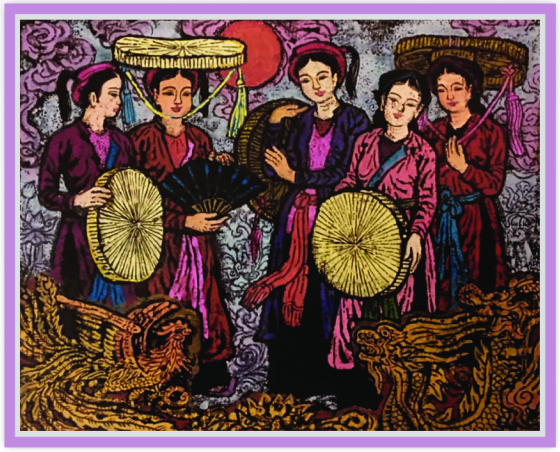 Tìm hiểu trang phục lễ hội trong tranh của họa sĩ.
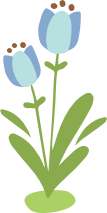 Quan sát hình ảnh trong trang 41 SGK và trả lời câu hỏi:
+ Các nhân vật trong tranh mặc trang phục gì?
+ Trang phục đó phổ biến ở vùng miền nào?
+ Trang phục đó thường được sử dụng trong dịp nào?
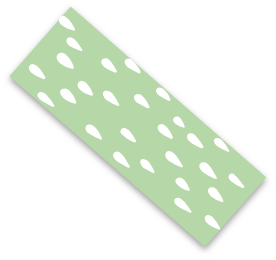 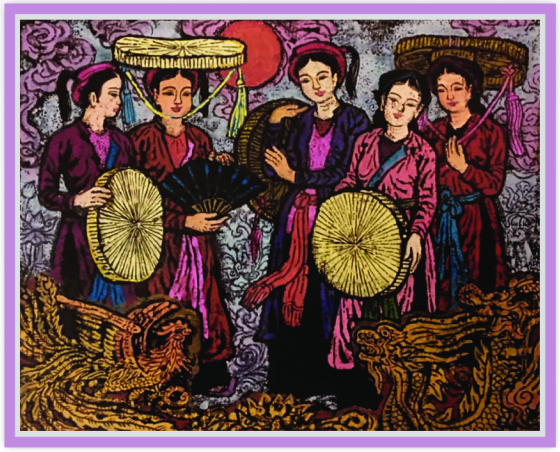 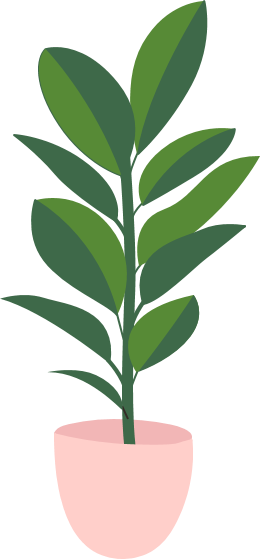 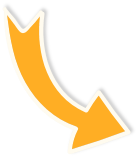 Trang phục của các nhân vật trong tranh thuộc vùng Bắc Bộ.
Trang phục đó thường được sử dụng trong biểu diễn hát quan họ tại các lễ hội, đình, chùa, các sự kiện mang tính chất địa phương, truyền thống của vùng miền.
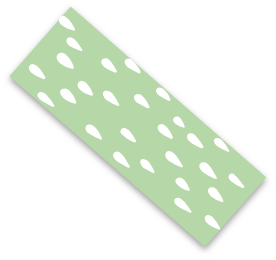 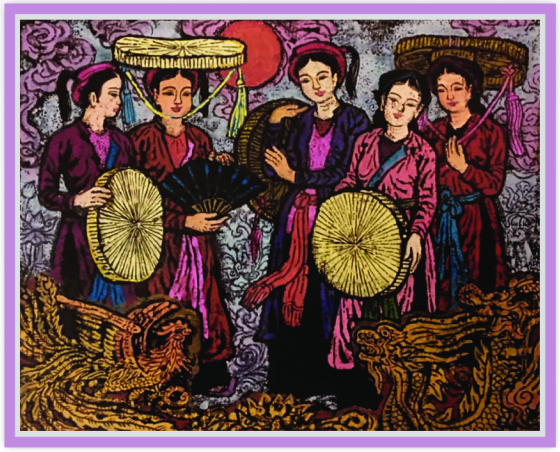 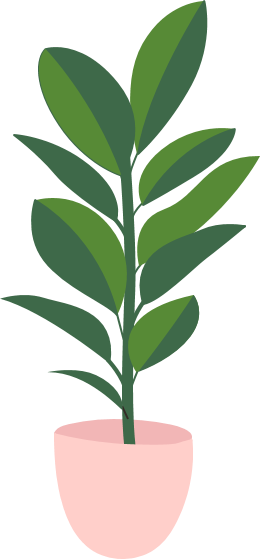 HƯỚNG DẪN VỀ NHÀ
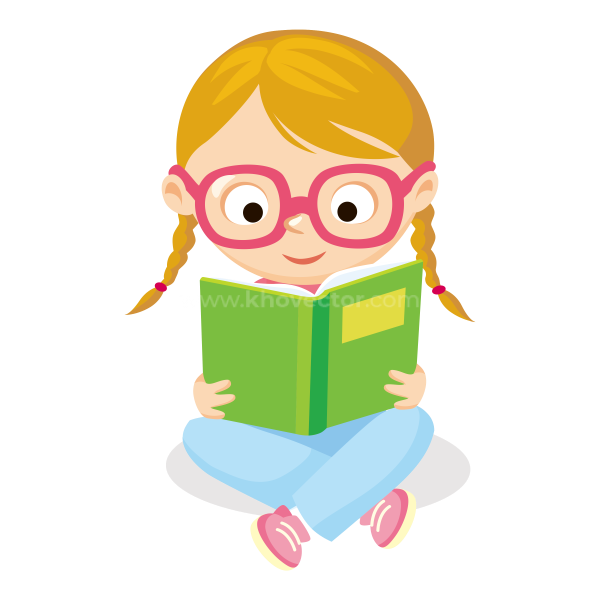 Đọc trước nội dung bài 3: Hoạt cảnh ngày hội.
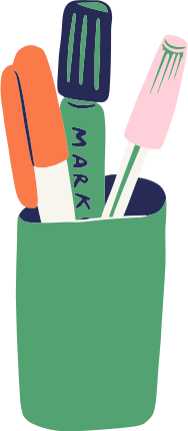 Chuẩn bị đồ dùng học tập cho bài 3
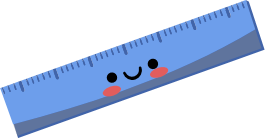 CẢM ƠN CÁC EM 
ĐÃ LẮNG NGHE BÀI GIẢNG!